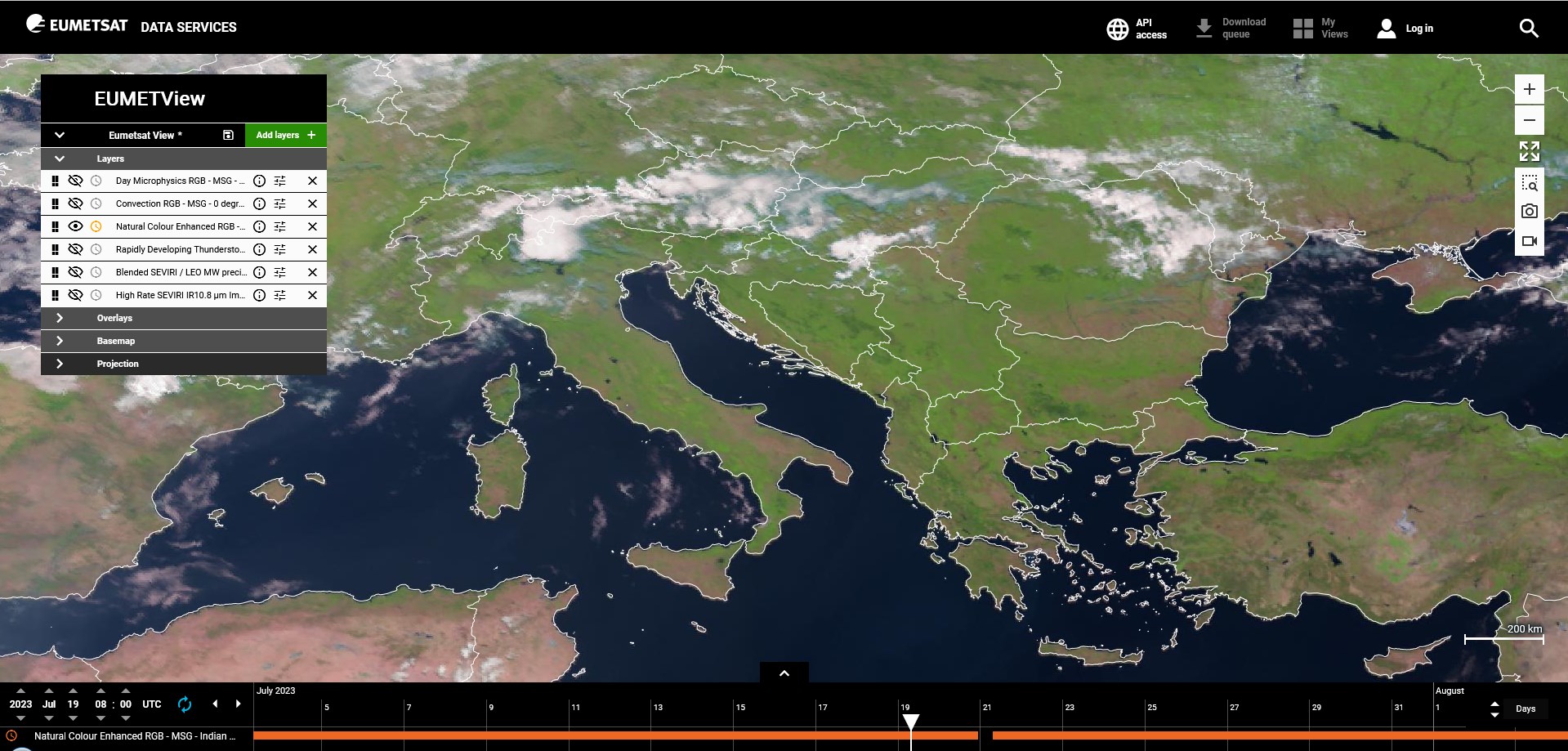 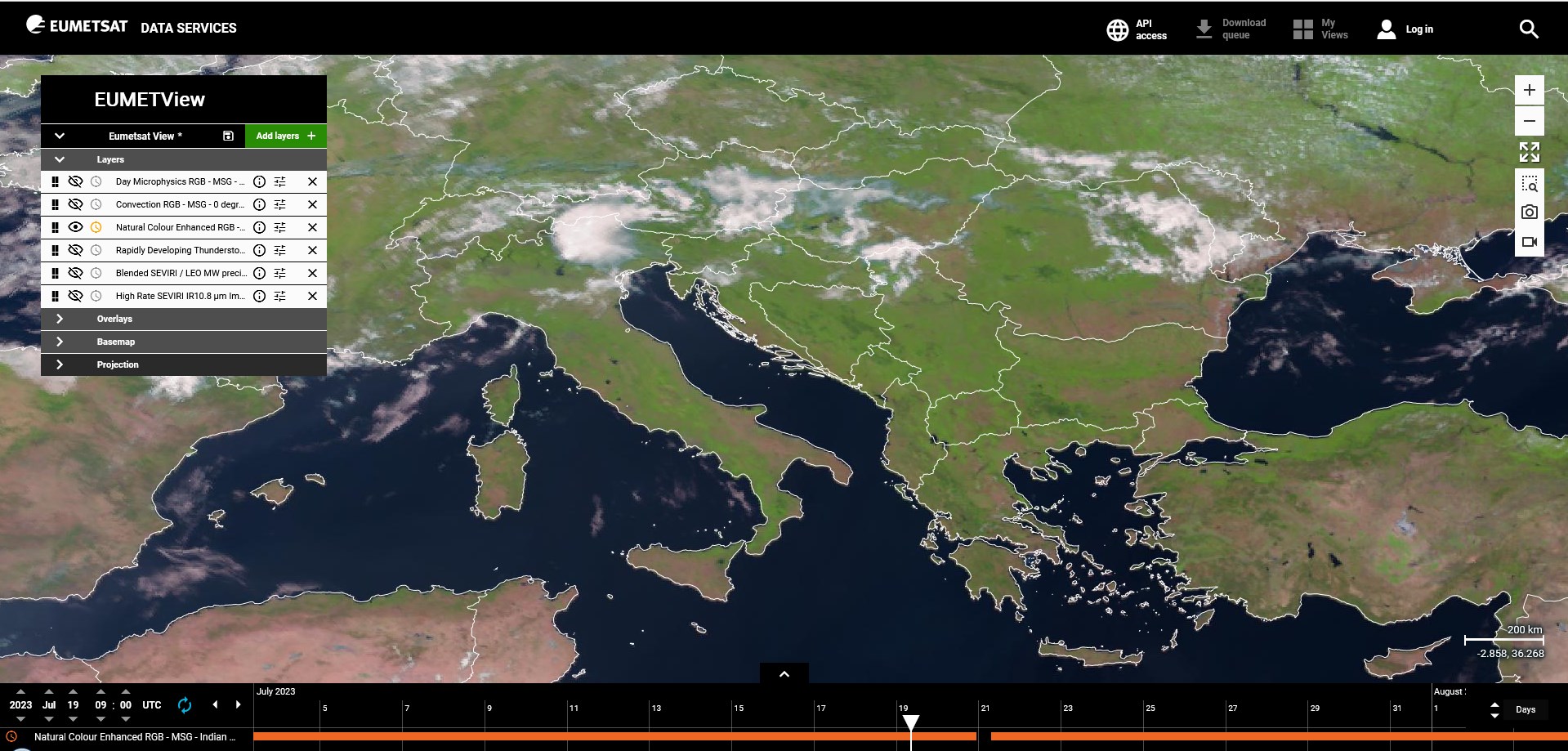 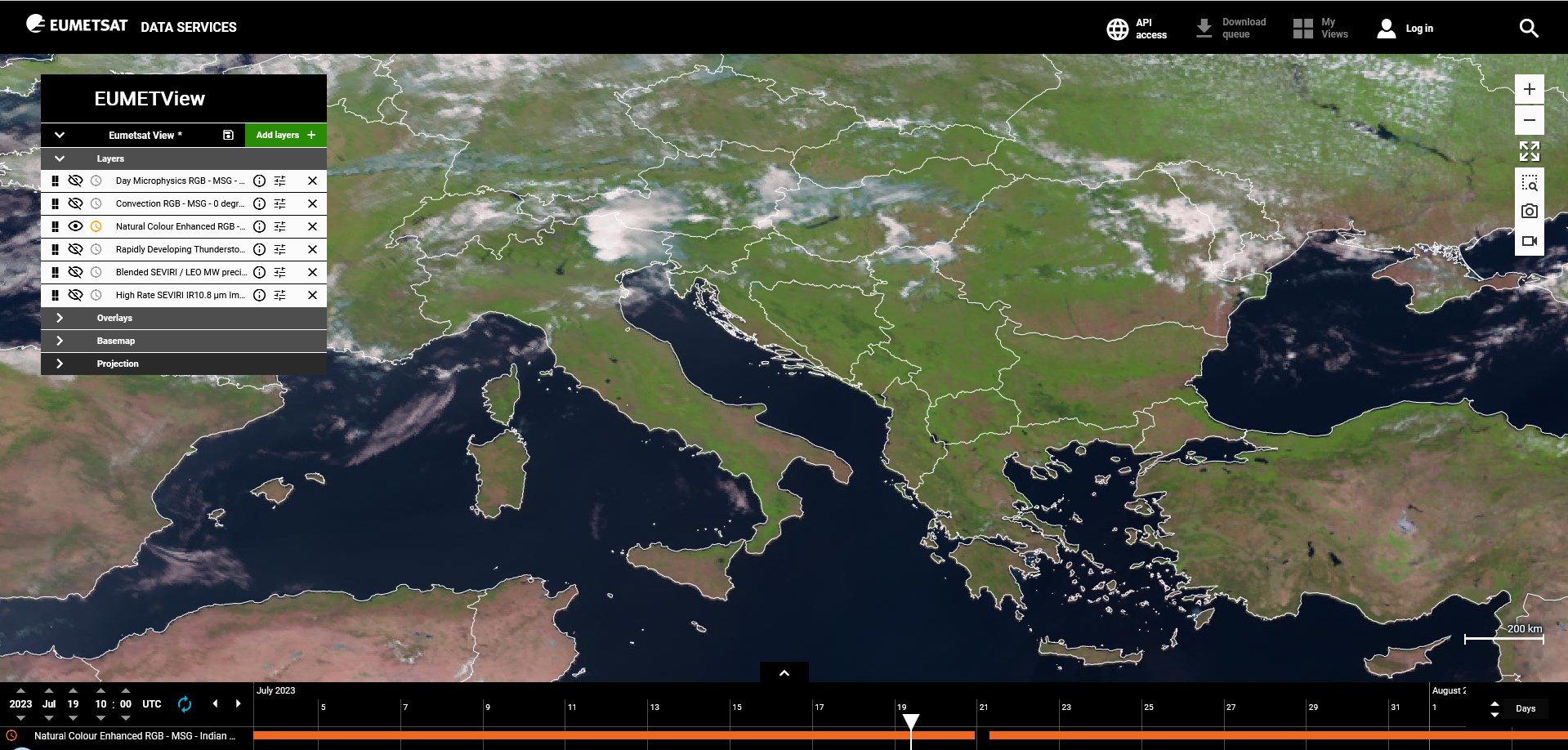 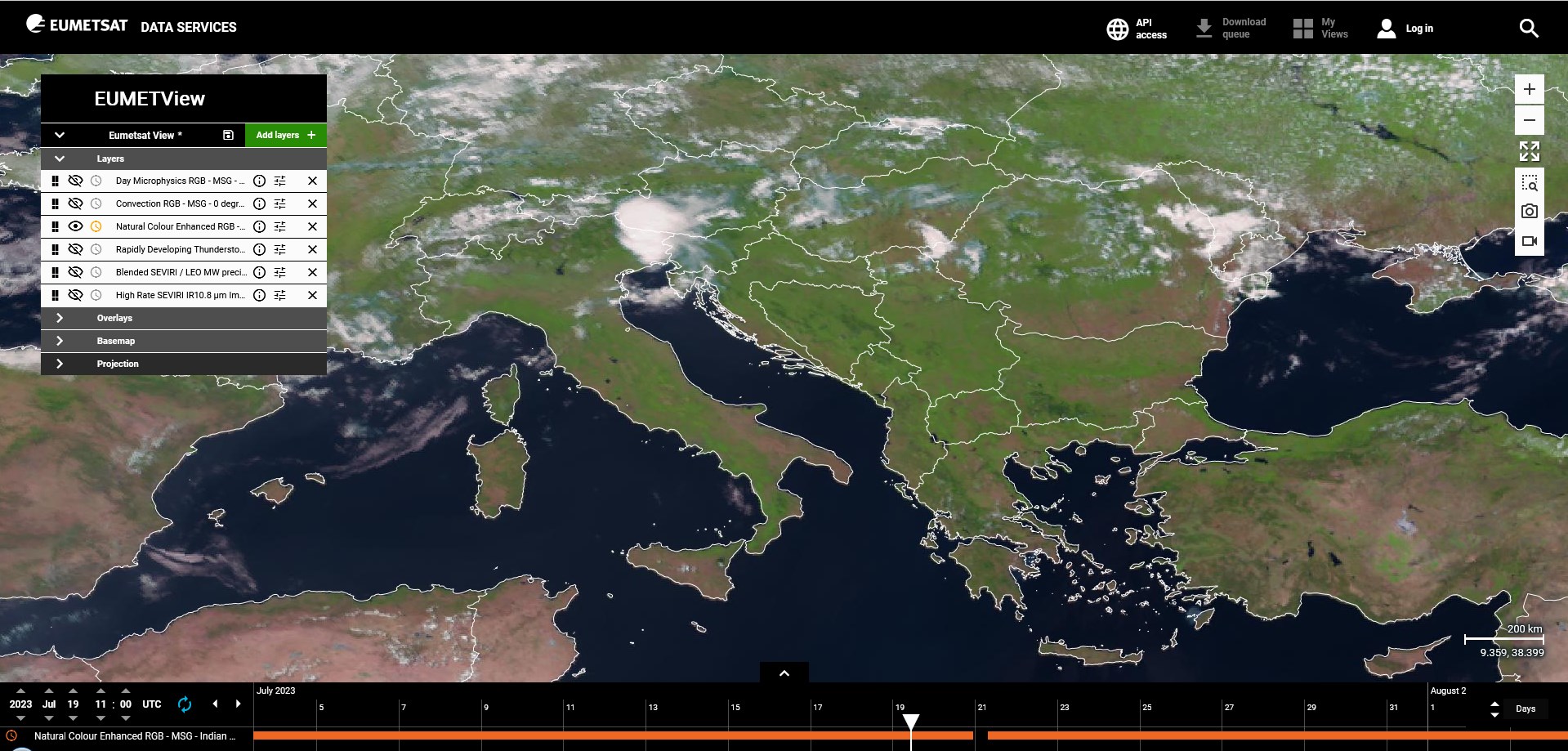 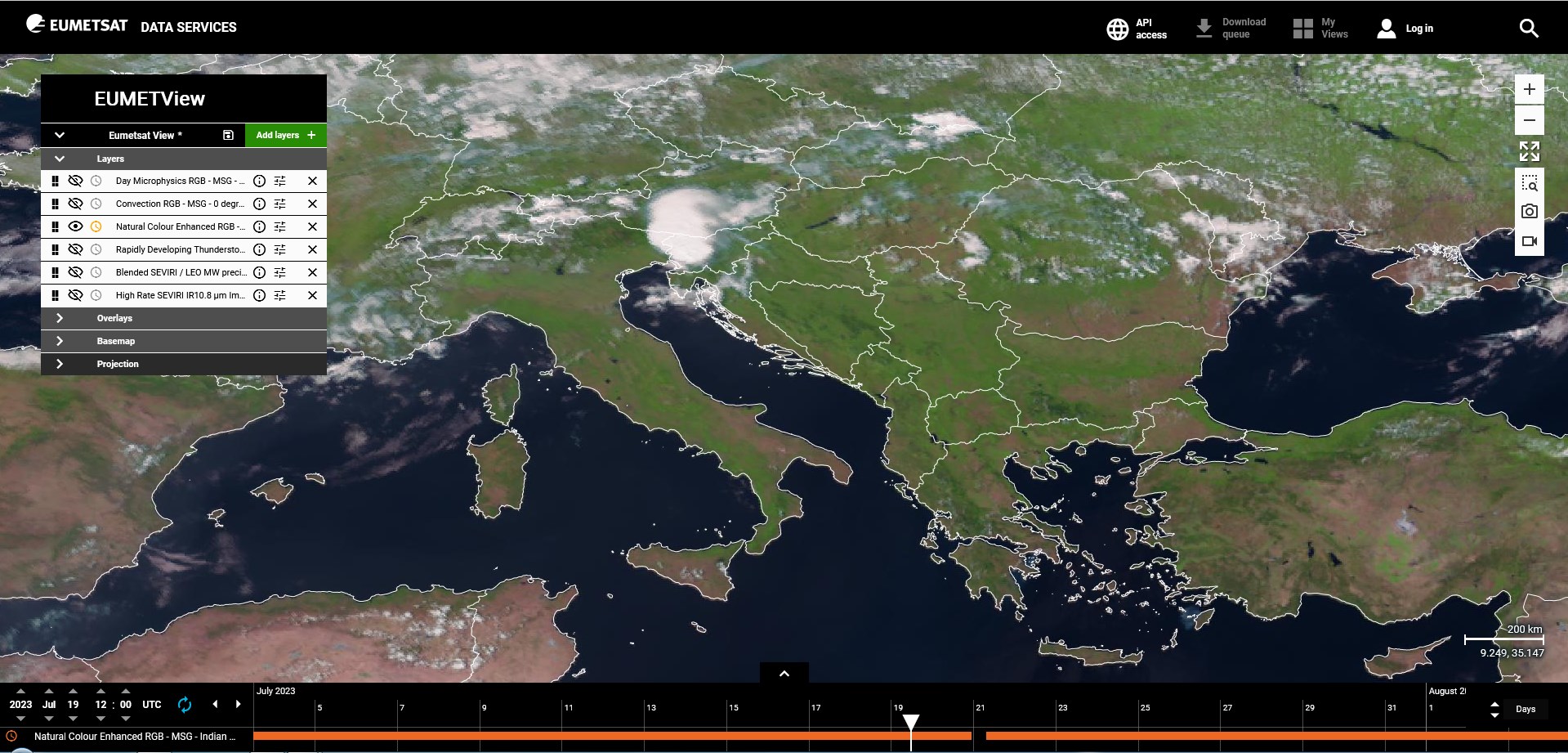 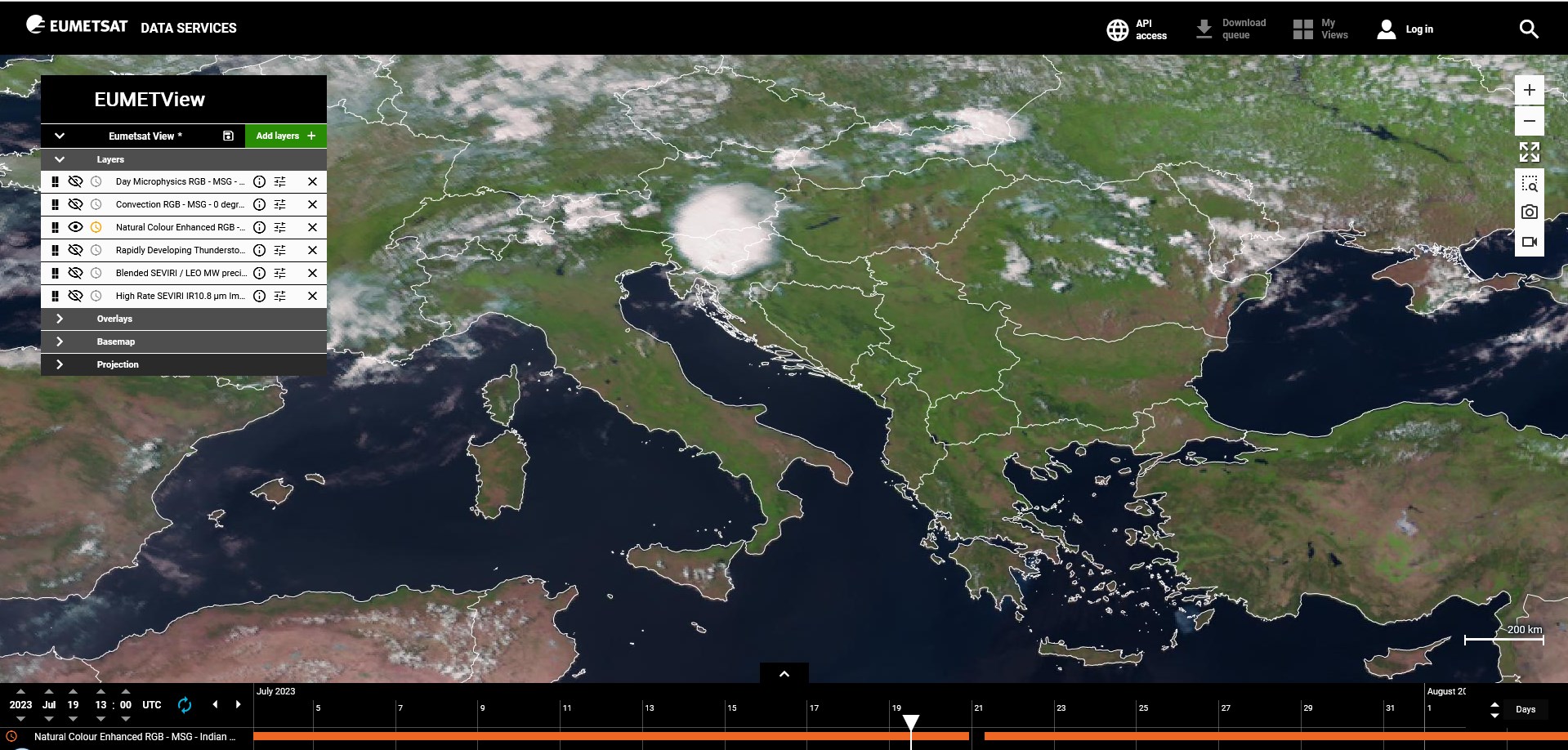 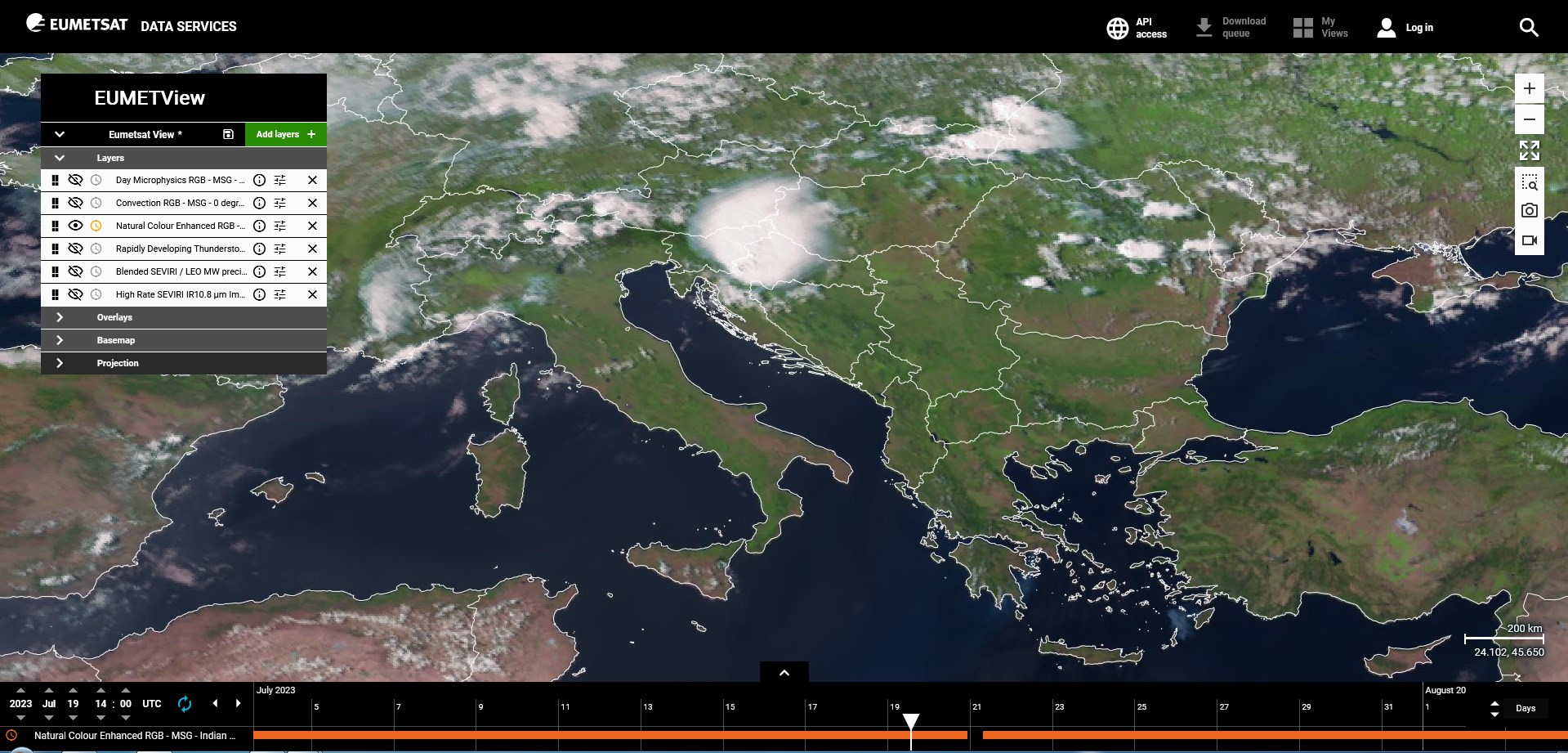 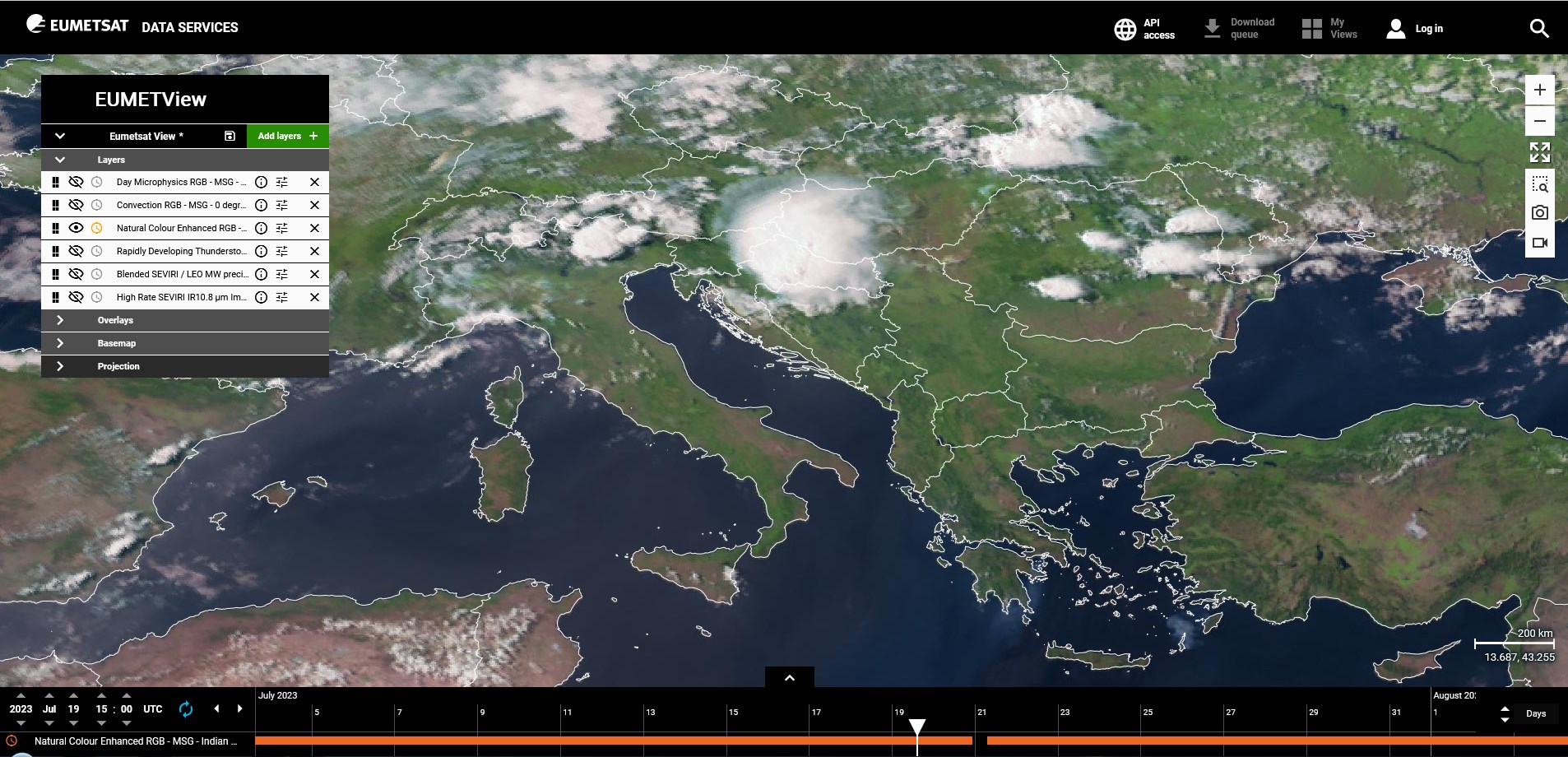 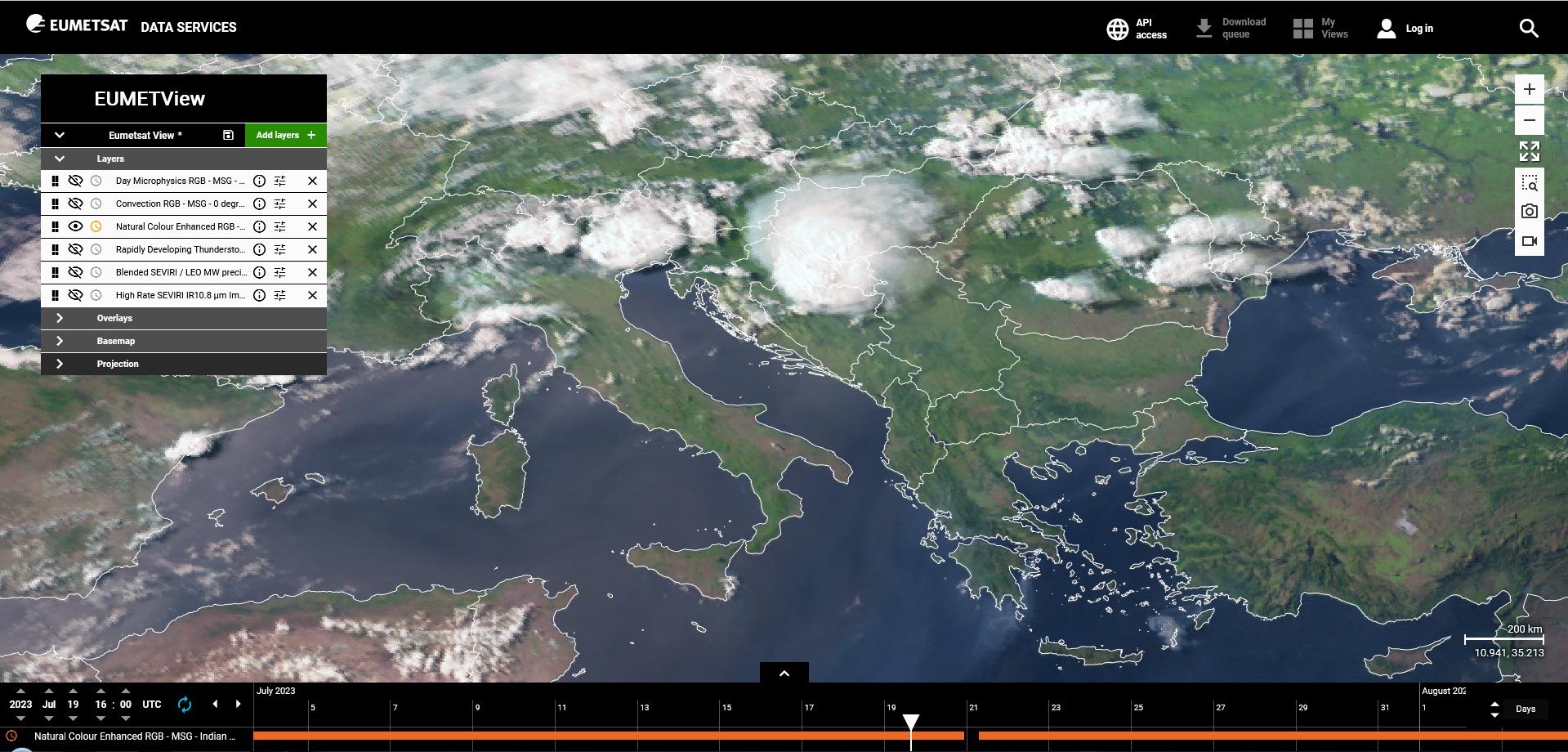 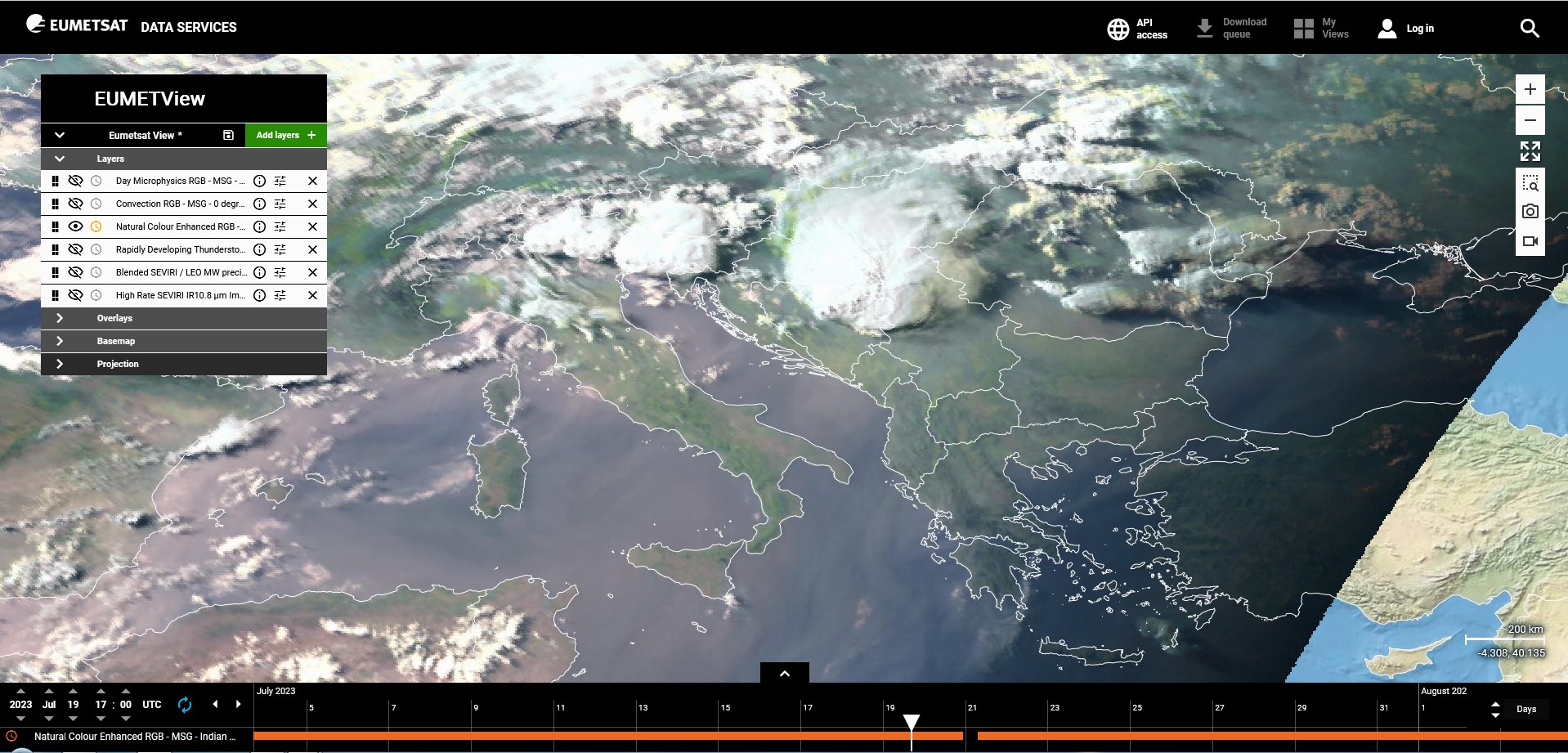 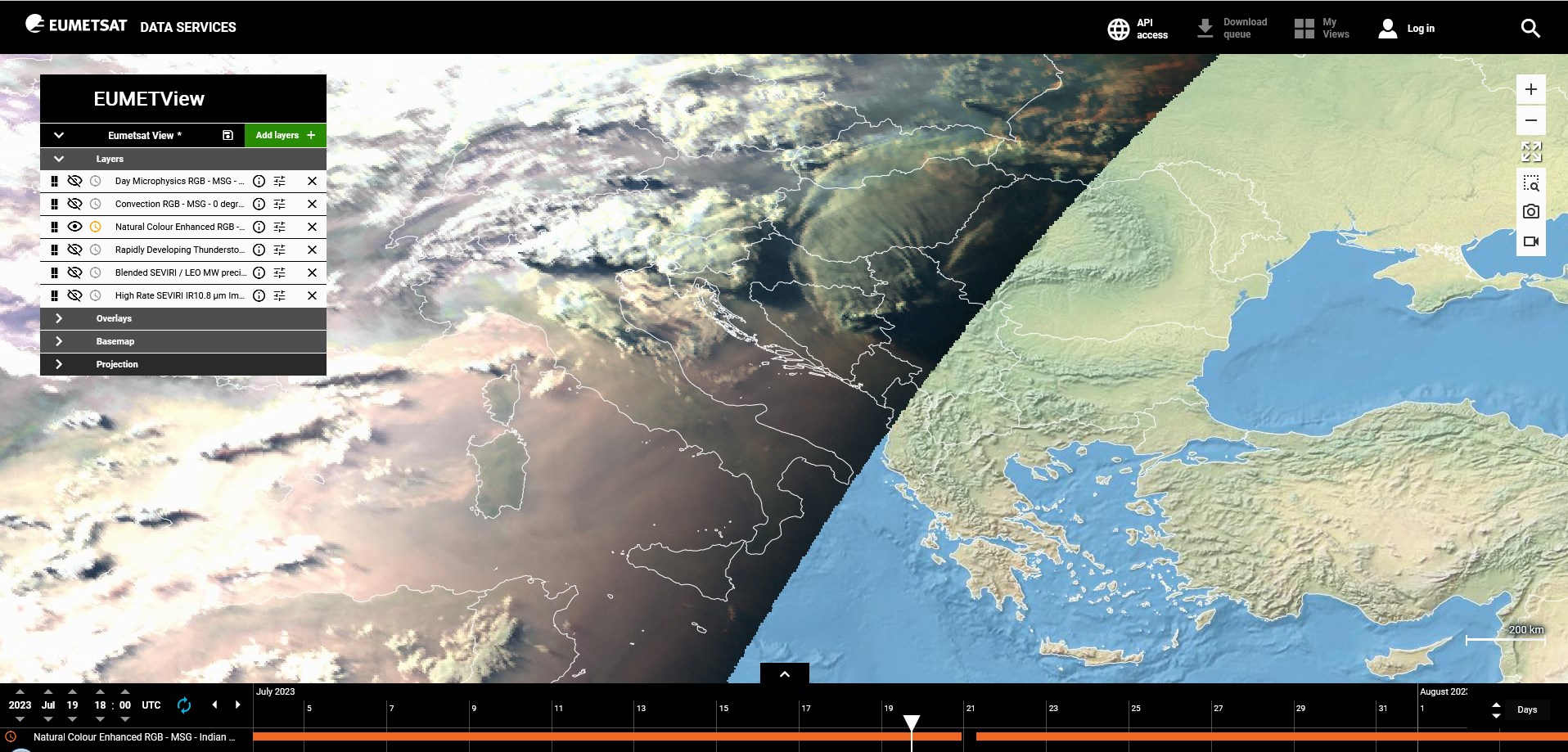 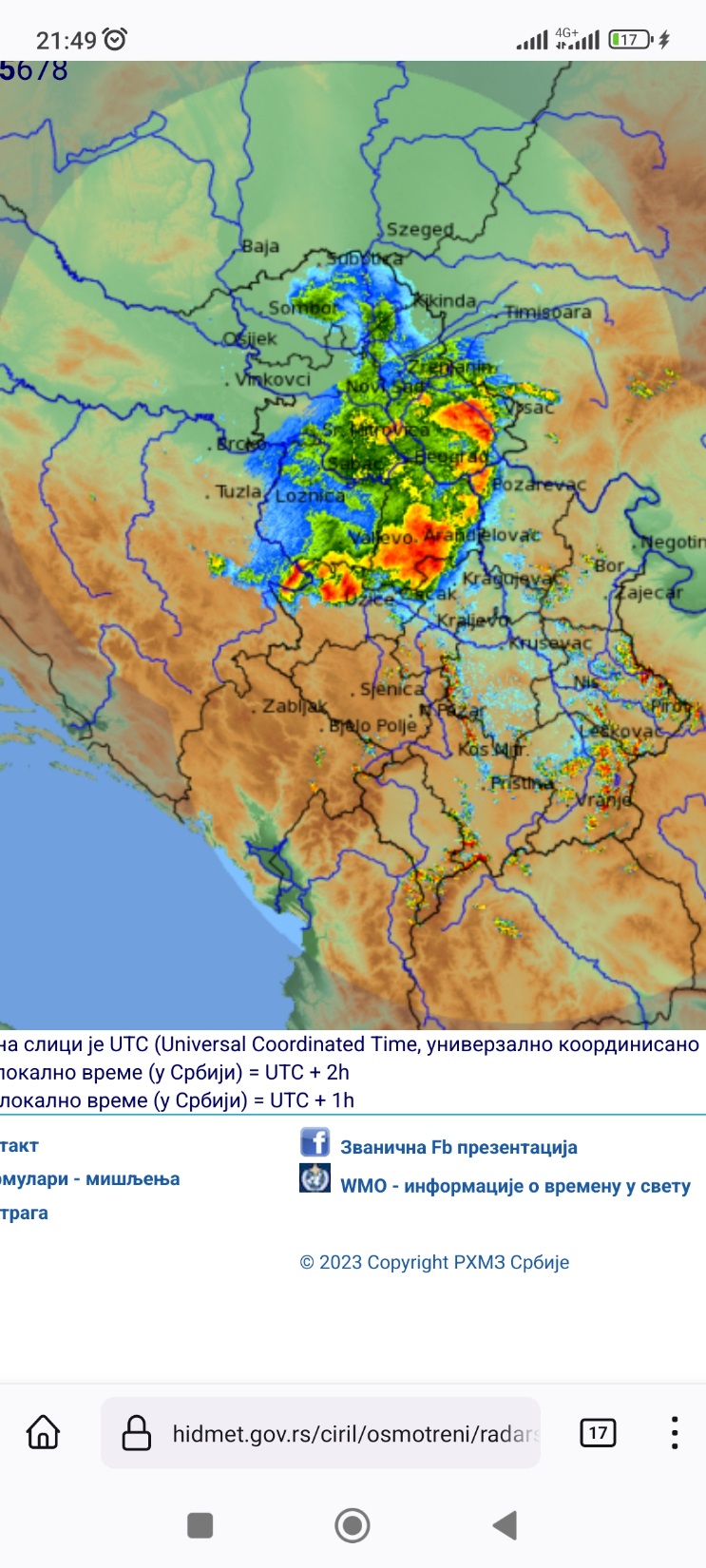 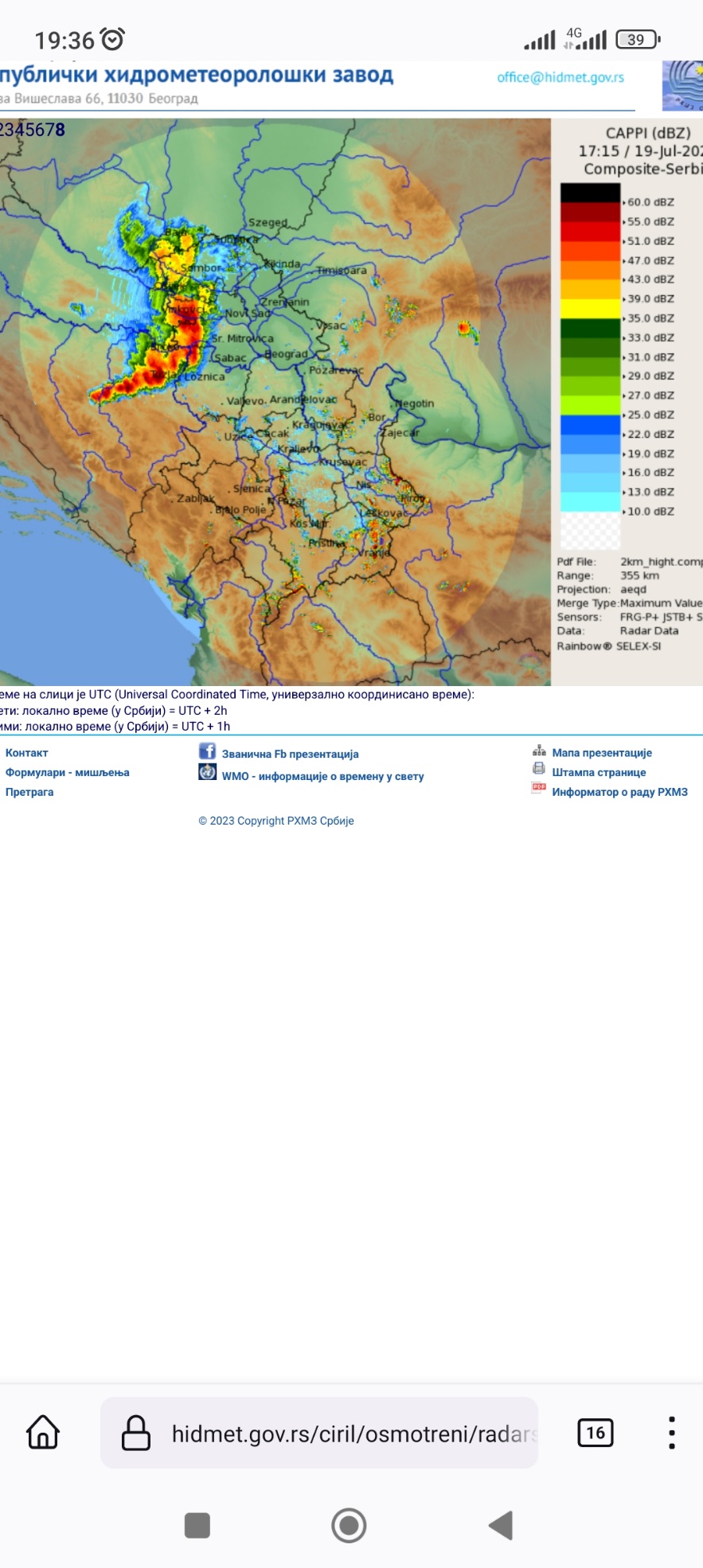 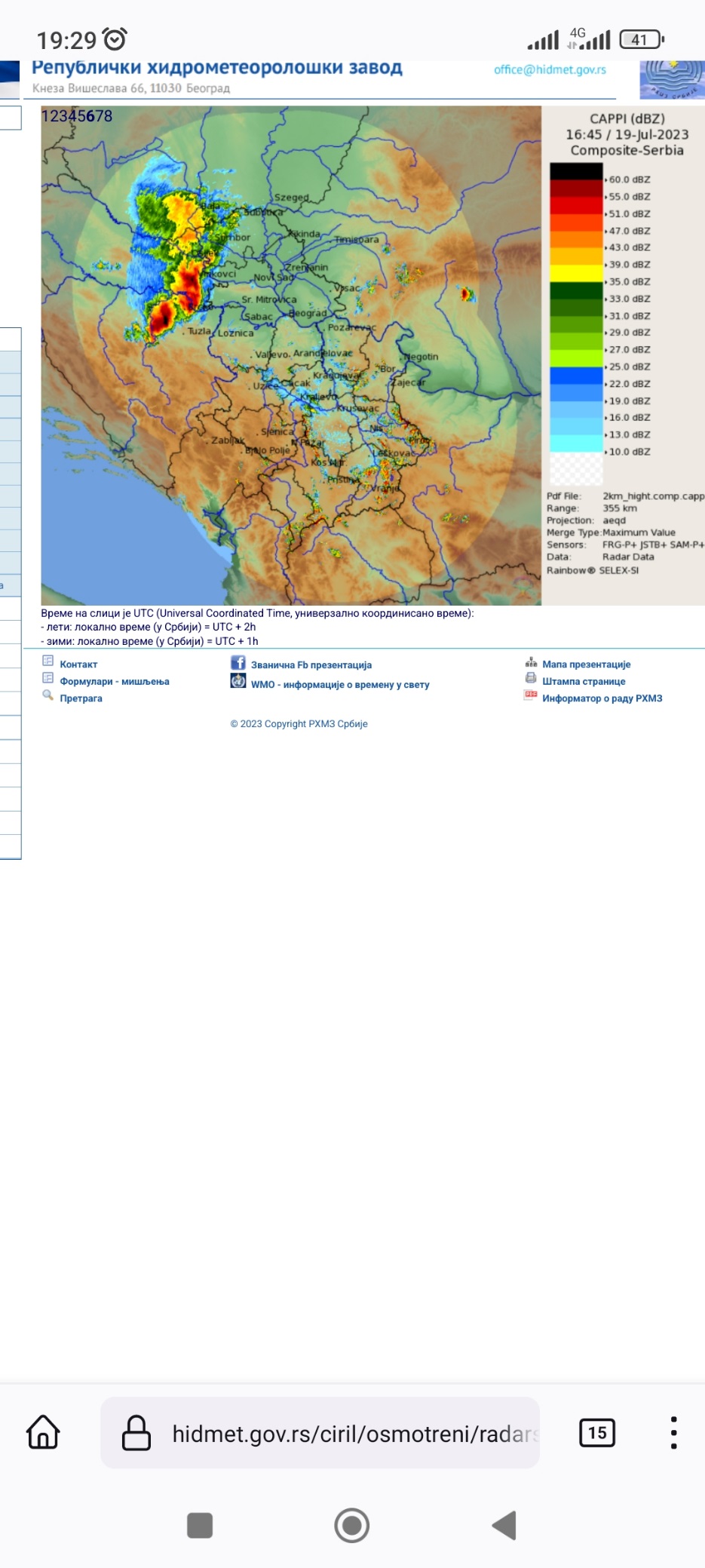 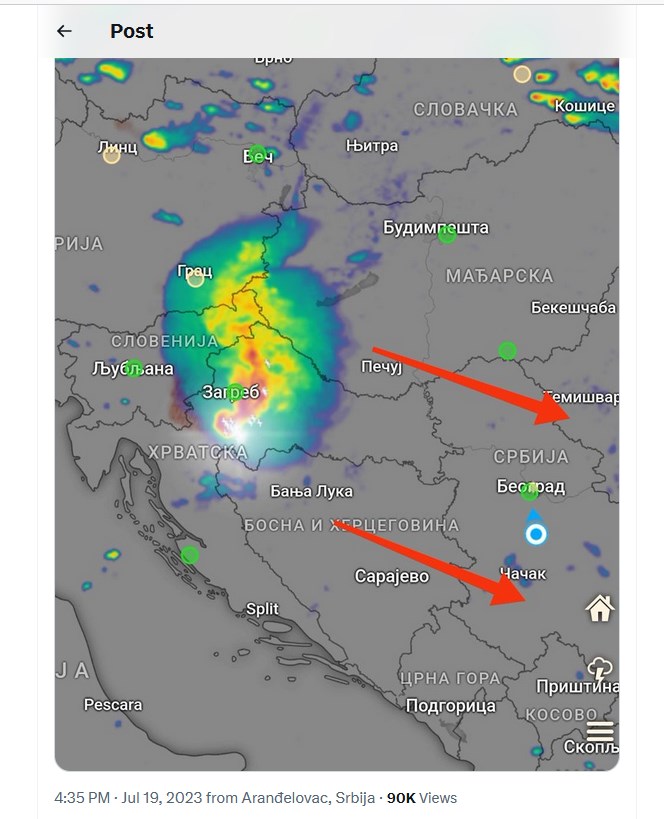 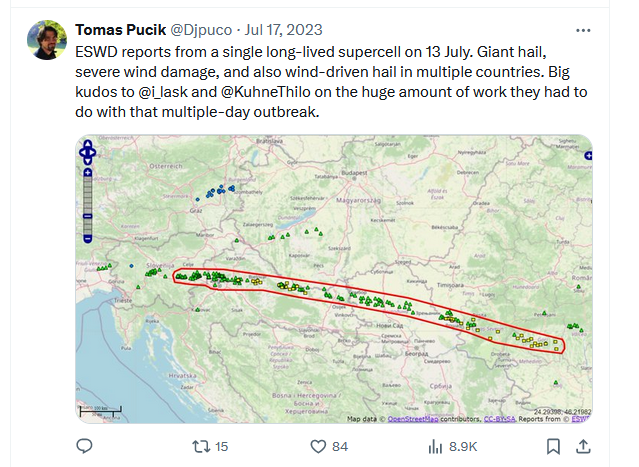 Lightening animation
https://www.lightningmaps.org/blitzortung/europe/index.php?bo_page=archive&bo_map=0&lang=en&bo_year=2023&bo_month=07&bo_day=19&bo_hour_from=12&bo_hour_range=8&bo_animation=1#bo_arch_strikes_maps_form
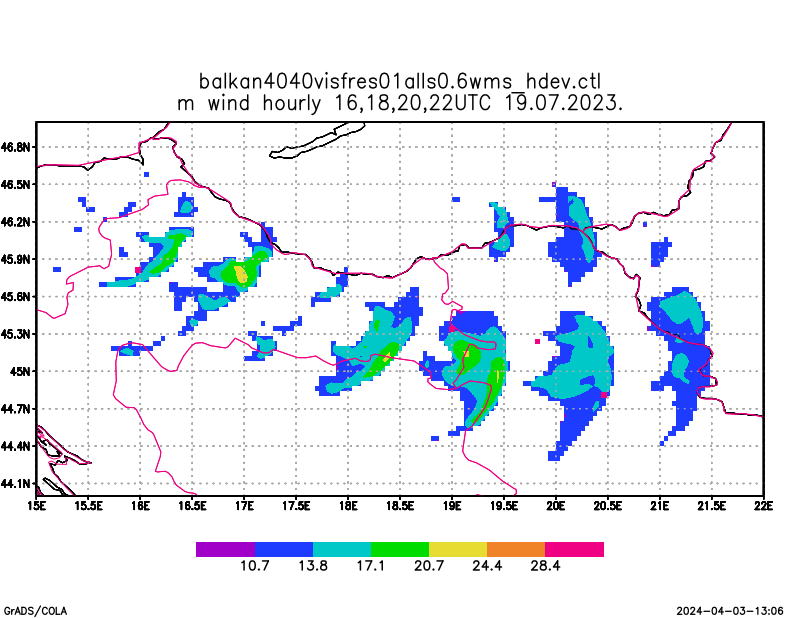 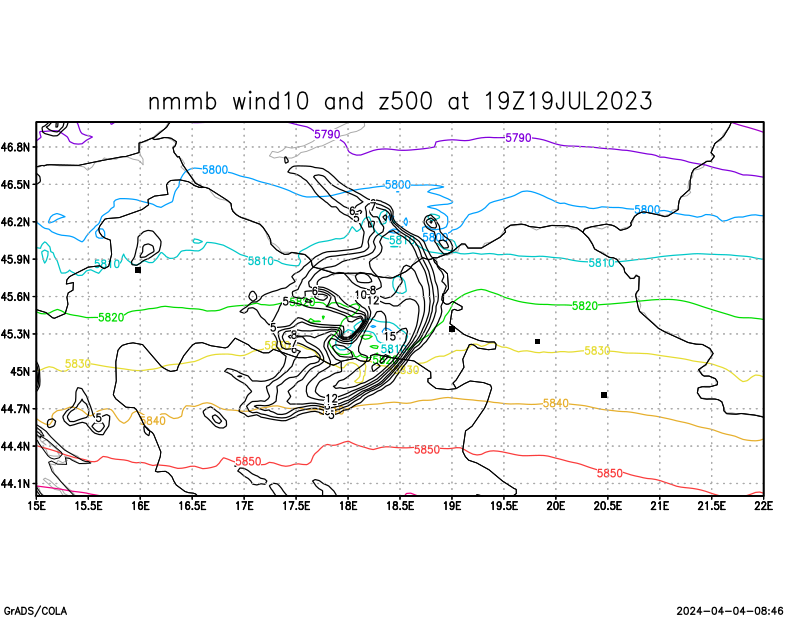 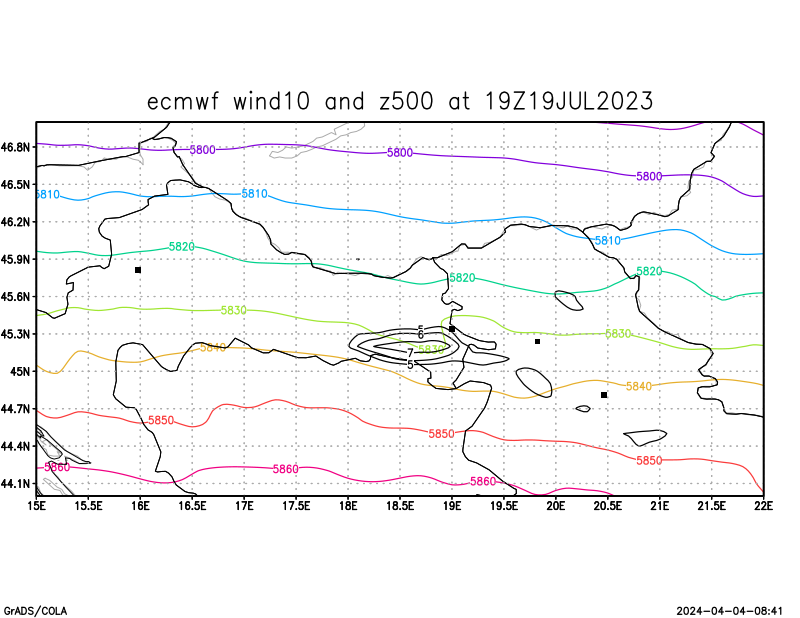